МБОУ «Ванзетурская СОШ»структурное подразделение «Детский сад «Капелька»
Досуговые мероприятия 
2021-2022 год
Методист Миляхова Л.Е.
Спортивное развлечение«Мы за здоровый образ жизни».Путешествие в АфрикуВоспитатель Манцева А.А.
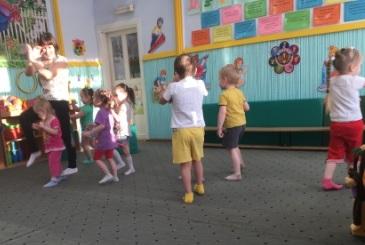 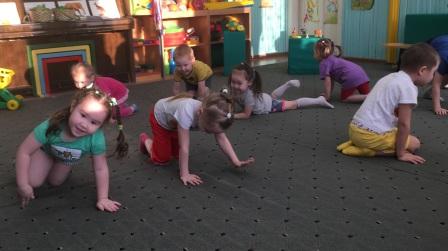 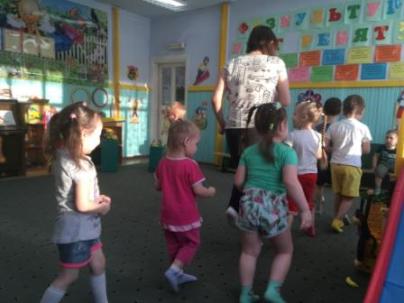 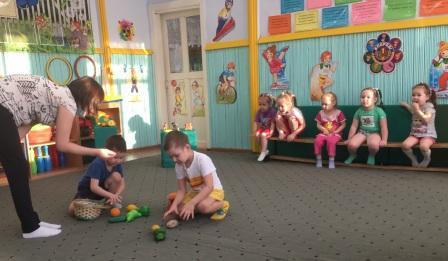 Театрализованное развлечениепо русской народной сказке «Заюшкина избушка»Воспитатель Сивухина А.Л.
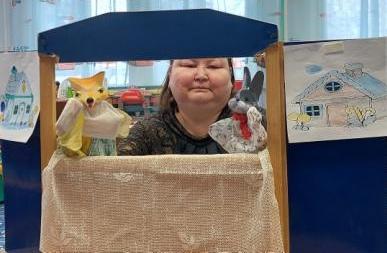 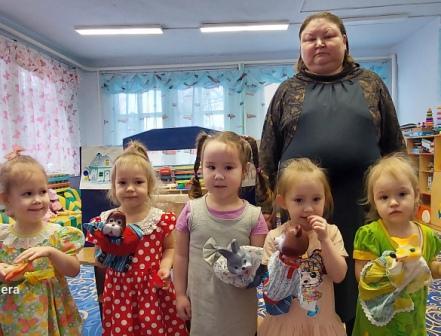 Выставки  к 23 февраля
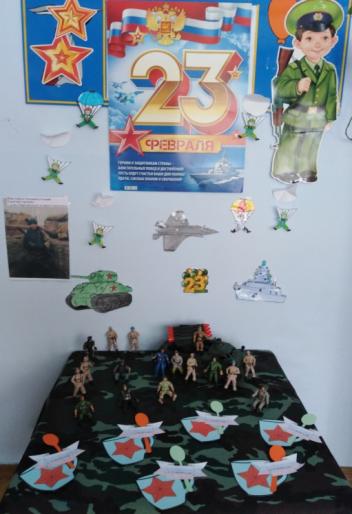 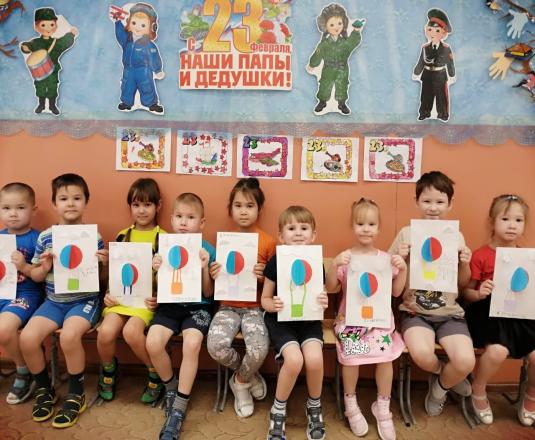 Воспитатели младше средней группы 
Манцева А.А., Сивухина А.Л.
Воспитатель старше – подготовительной группы Долгова Г.А.
Выставка к 8 мартамладше – средняя группа
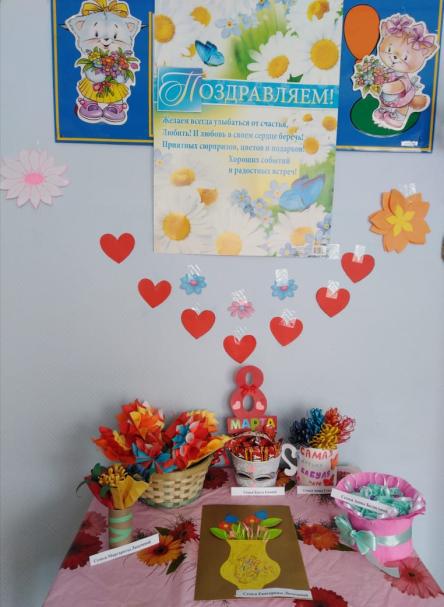 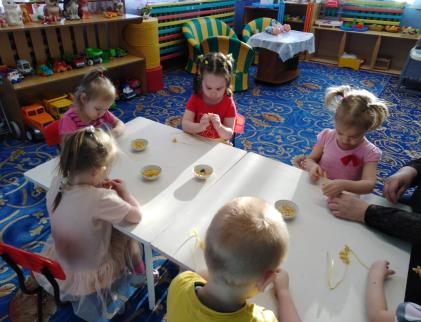 Воспитатели:
Манцева А.А.
Сивухина А.Л.
Выставка к 8 мартастарше – подготовительная группа
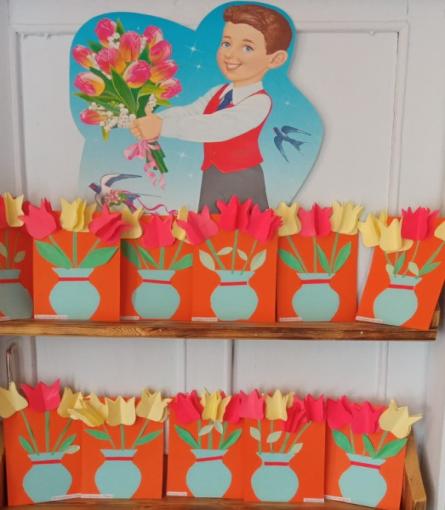 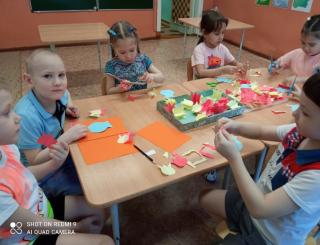 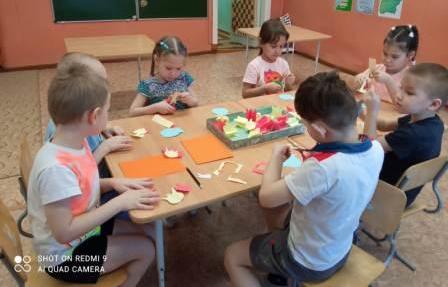 Воспитатель Афанасьева Н.В.
Мероприятие «Правила дорожные – вы совсем не сложные»
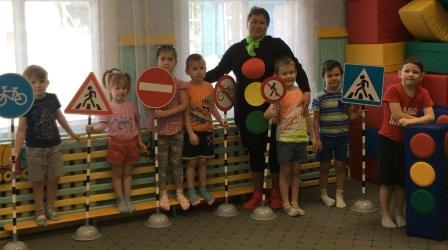 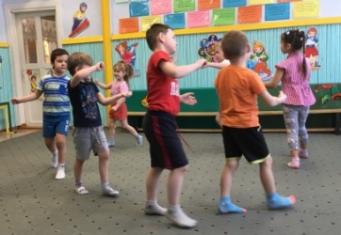 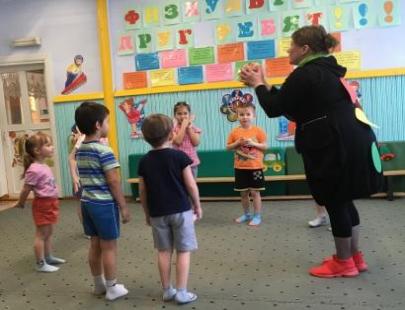 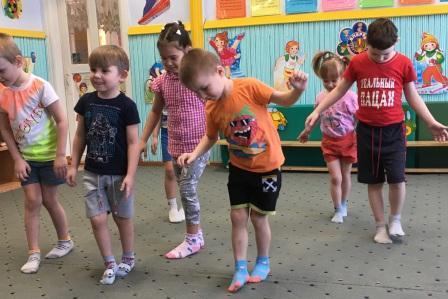 Воспитатель Афанасьева Н.В.
Интегрированное занятие  по формированию элементарных матем-ких представлений, природное окружение,  развитие речи  сказка «Три медведя» воспитатель Сивухина А.Л.
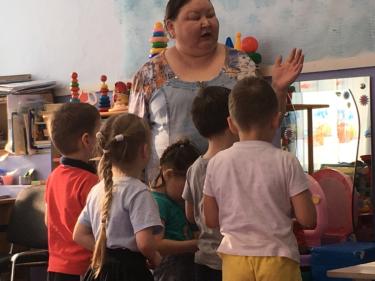 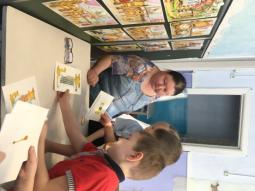 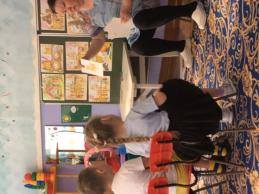 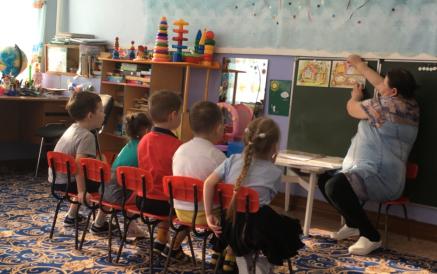 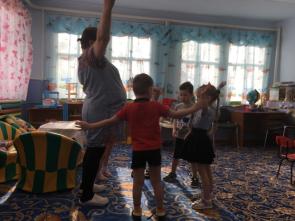 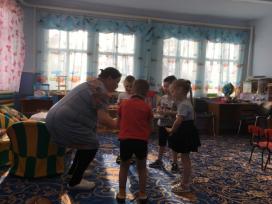 Занятие по формированию элементарных математических представлений.   Подготовительная группа. Воспитатель Долгова Г.А.
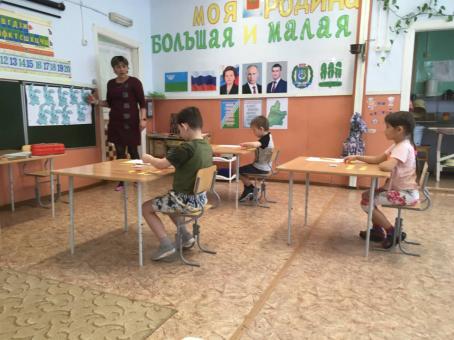 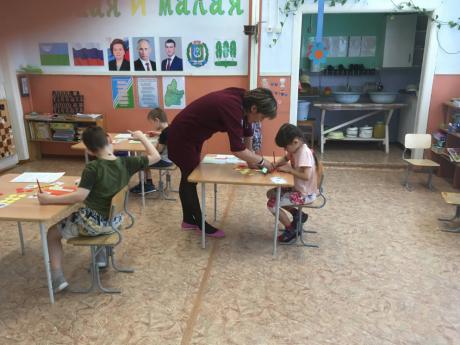 В выставке участвовали ко дню космонавтики воспитанники старше - подготовительной и младше - средней группы.Воспитатели: Г. А. Долгова, А. А. Манцева, Н. В. Афанасьева
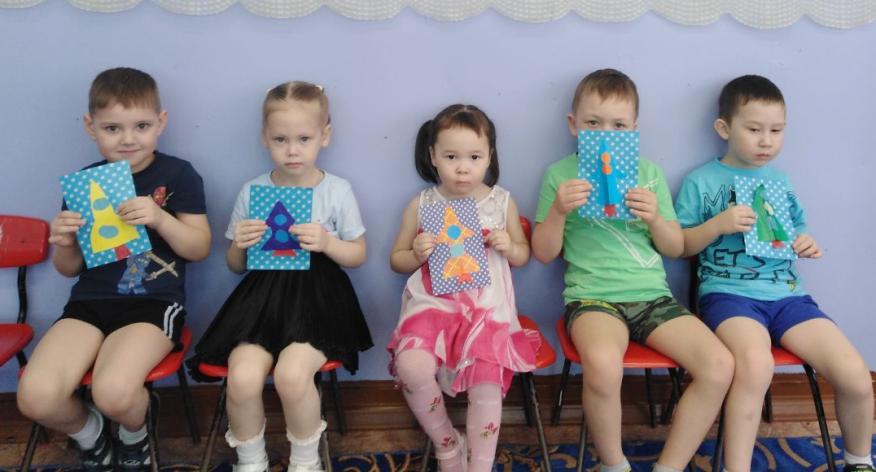 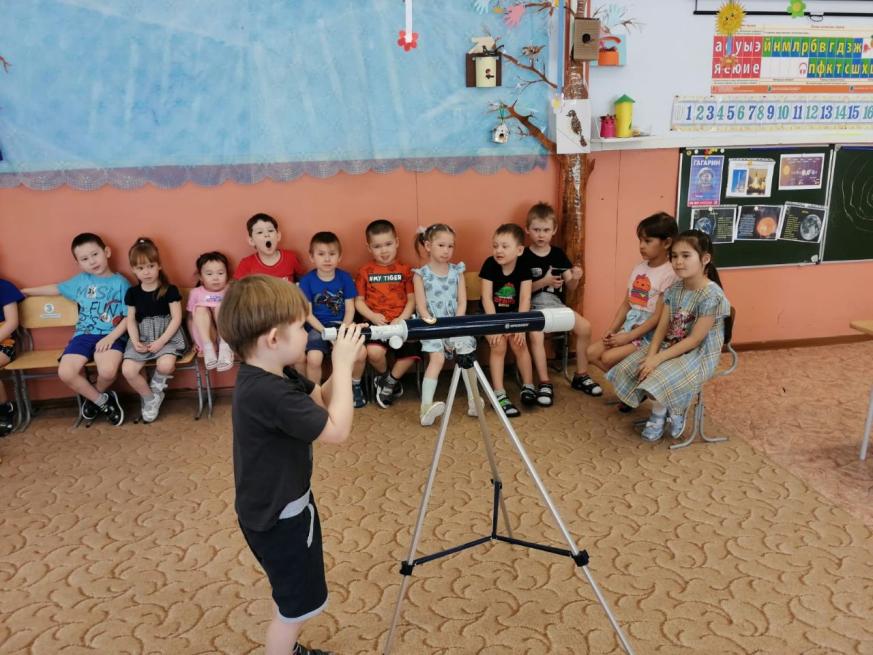 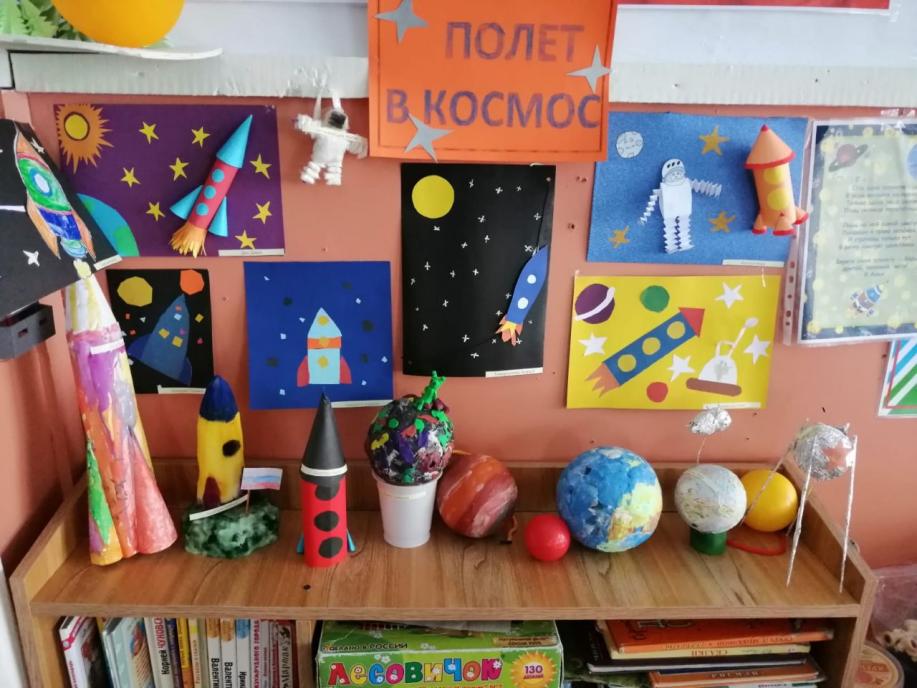 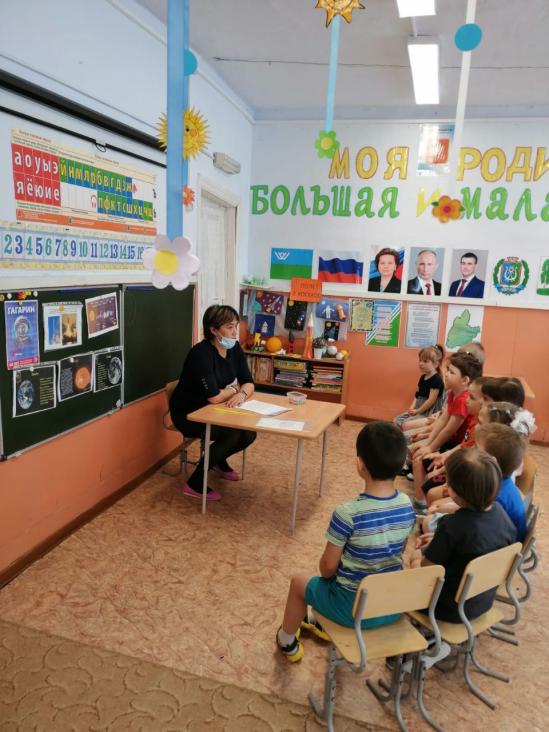 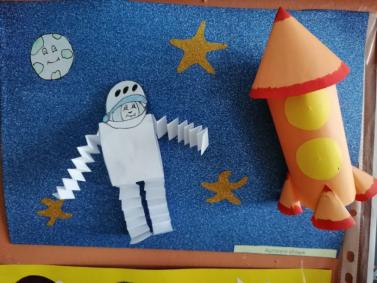 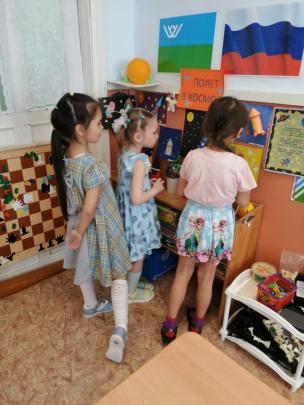 Средняягруппа
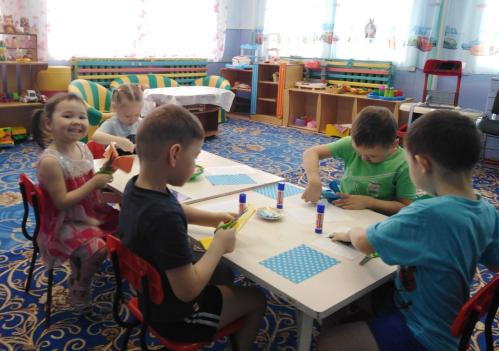 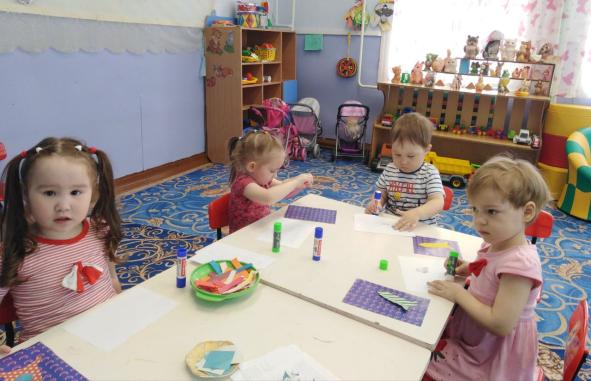 Младшая 
группа
Занятие по развитию речи «Звуковая культура речи: звуки [л]-[л’]»
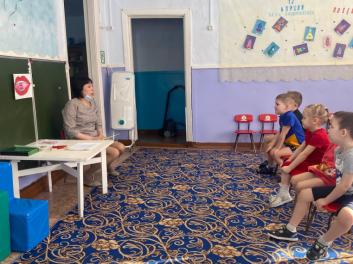 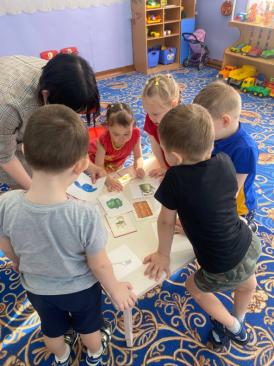 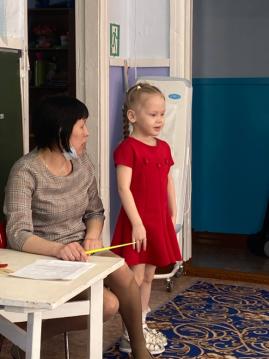 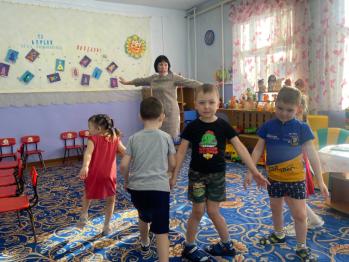 Младше – средняя группа
Воспитатель  Манцева А.А.
Экологическое развлечение "Птицы наши друзья" Старше -подготовительная группаСт.  воспитатель Афанасьева На. В.
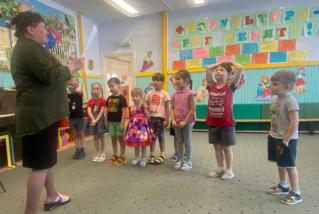 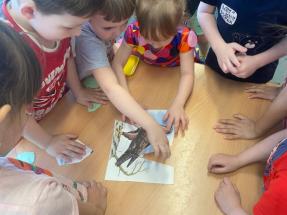 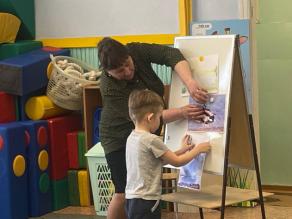 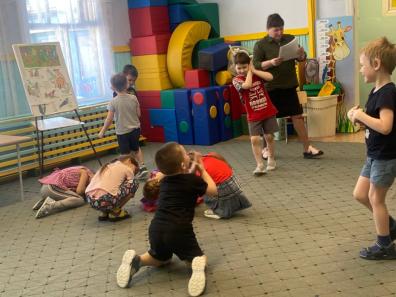 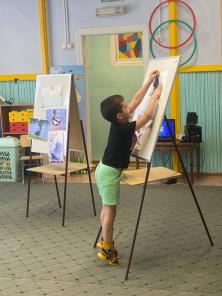 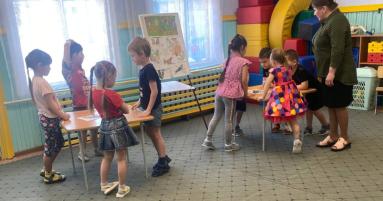 Мероприятие  "Огонь - мой друг,  огонь - мой враг»Воспитатель Долгова Г.А. старше-подготовительная группа
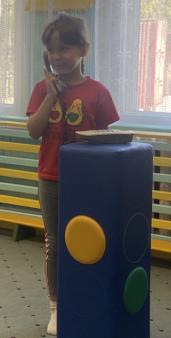 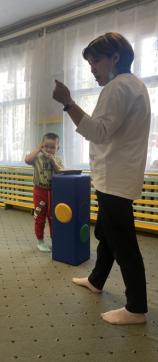 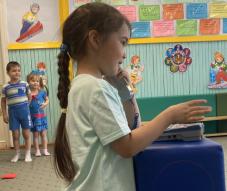 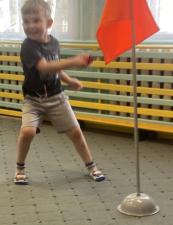 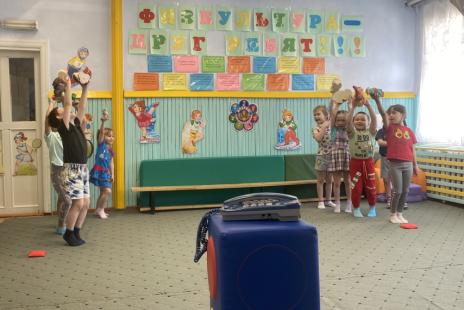 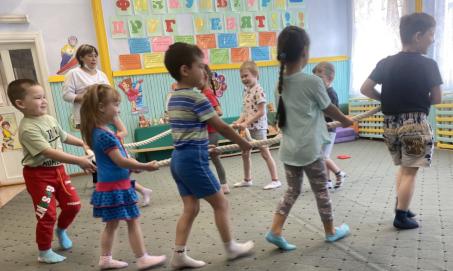